স্বাগতম
শিক্ষক পরিচিতি
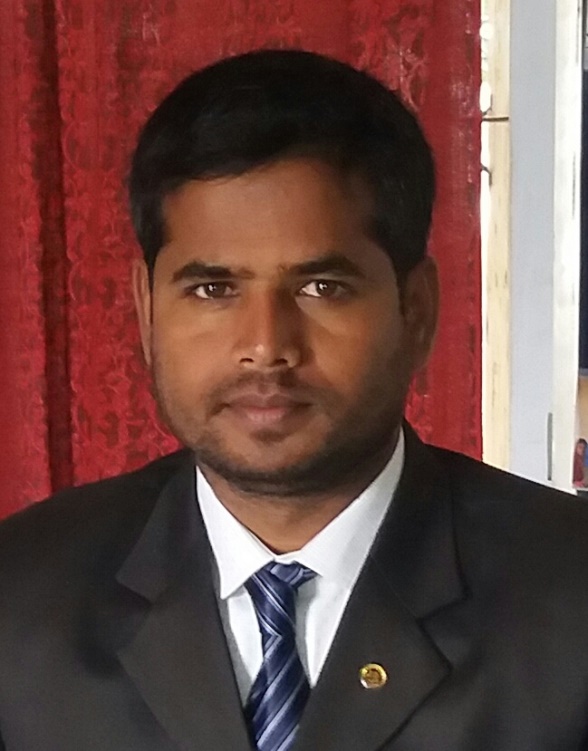 মো: আলমগীর হোসেন
সহকারী শিক্ষক
পূর্ব বাসুলী সর. প্রাথ. বিদ্যালয়
খানসামা, দিনাজপুর।
a803938@gmail.com
পাঠ পরিচিতি
শ্রেণি: তৃতীয় শ্রেণি
বিষয়: প্রাথমিক বিজ্ঞান
পাঠ শিরোনাম: মাটি
পাঠ্যাংশ: বিভিন্ন ধরনের মাটি
শিখনফল
৪.১.১.মাটি কয় প্রকার তা বলতে পারবে।
৪.1.১.গঠন অনুযায়ী মাটি কয় প্রকার তা বলতে পারবে।
এসো কিছু ছবি দেখি
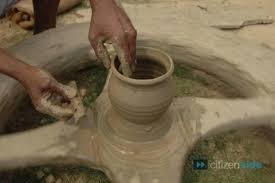 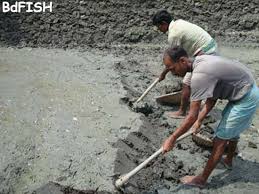 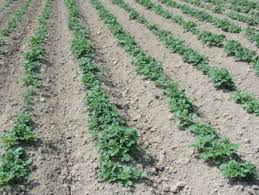 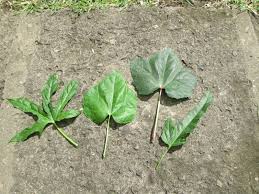 বেলে মাটি
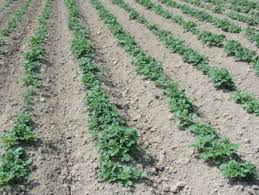 দোআঁশ মাটি
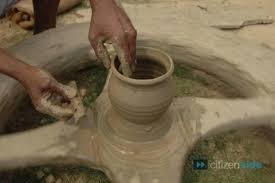 এঁটেল মাটি
বেলে মাটি
মাটির প্রকার
এঁটেল মাটি
দোআঁশ মাটি
পৃষ্ঠা নম্বর:  ৩১
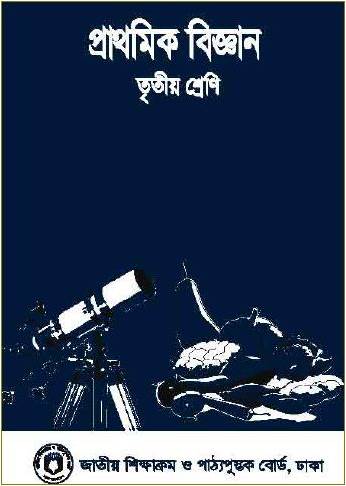 দলীয় কাজ
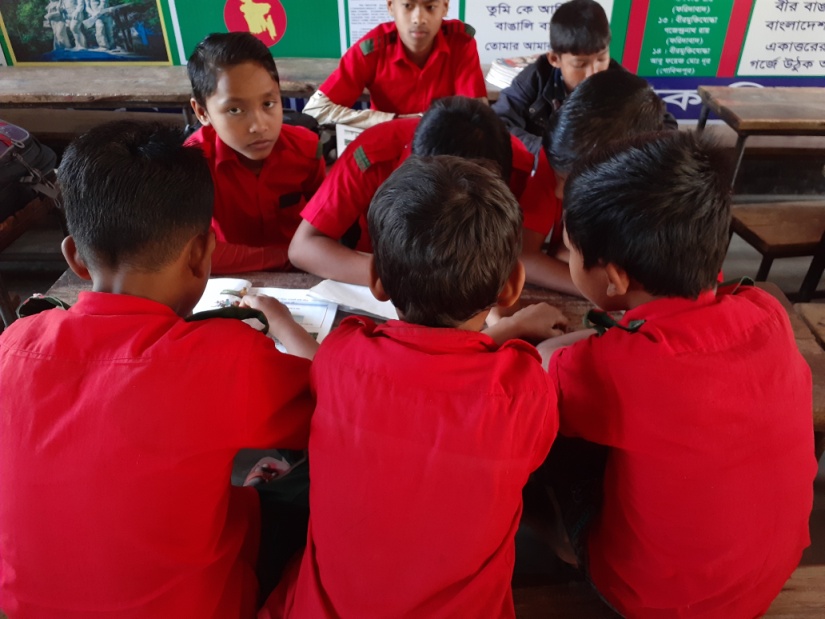 ১.বেলে: মাটি কত প্রকার ও কি কি?
২.দোআঁশ: মাটি চেনার ঊপায় কি?
৩.এটেল: গঠন অনুযায়ী মাটি কয় প্রকার ও  কি কি?
মূল্যায়ন:
১.বেলে মাটি কাকে বলে? উদাহরণ দাও?
২.দোআঁশ মাটির ঊদাহরণ দাও?
3.এটেল মাটি কাকে বলে, ঊদাহরণ দাও?
ধন্যবাদ
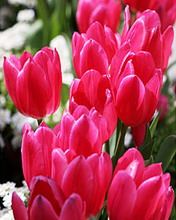